Using objective comparisons of observed and simulated precipitation to help guide the improvement of Earth System Models
Peter Gleckler 
Lawrence Livermore National Lab, Livermore, California, USA
Angeline Pendergrass 
National Center for Atmospheric Research, Boulder, Colorado, USA
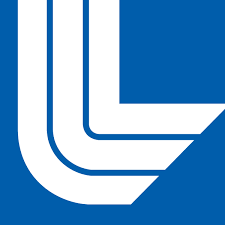 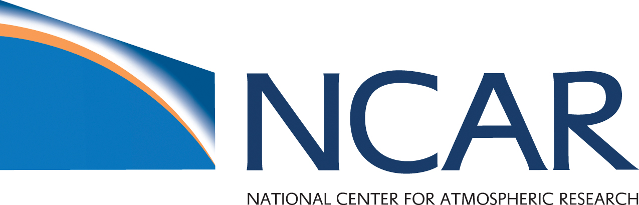 Part of this work was performed under the auspices of the U.S. Department of Energy by Lawrence Livermore National Laboratory under contract DE-AC52-07NA27344. Lawrence Livermore National Security, LLC. This material is based upon work supported by the National Center for Atmospheric Research, which is a major facility sponsored by the National Science Foundation (NSF) under Cooperative Agreement No. 1947282. Portions of this study were supported by the Regional and Global Model Analysis (RGMA) component of the Earth and Environmental System Modeling Program of the U.S. Department of Energy's Office of Biological & Environmental Research (BER) via NSF IA 1844590, and by NASA PMM grant 80NSSC19K0717
2
[Speaker Notes: This slide shows a video. If you don’t see it automatically, try moving your mouse around to find the controls.]
Objective comparisons of observed and simulated precipitation to help guide the improvement of Earth System Models
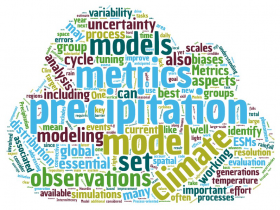 Precipitation is an essential aspect of climate for dynamics as well as impacts, so improvements in our skill at modeling their role in and response to climate change and variability are valuable. 

Weather forecasting has made great strides at improving predictability in recent decades. Concrete metrics like the RMS error of 500 hPa geopotential height quantified these improvements and also provided a concrete target to motivate modeling groups and orient improvements. 

Our vision is to provide such a benchmark for precipitation in climate models, to measure and motivate improvements.
Establishing a pathway to help guide modelers
Identify targets for improvement
Develop capability to gauge model quality
Improve simulated
Precipitation
Team of experts identifies useful measures for gauging how well models  simulate precipitation
Modelers provided with metrics capability to serve as a target for improving newer model versions
Baseline metrics incorporated into a model evaluation capability and used to assess current models
Select a limited set of established benchmarks and develop a strategy for implementing them in a model evaluation capability
Define how to use this capability for baseline evaluation  
Address the multiscale nature of precipitation, including the existence of model errors at all scales scales
Identify key research areas where exploratory work can yield more in-depth and informative metrics to include
Challenge the modeling community to use the expert groups’ evaluation metrics as a guide to improve their models; quantify improvement in the next generation of models
4
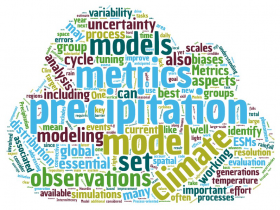 Approach
So far, we have developed a hierarchy of metrics which encompasses many aspects of precipitation
Work to refine the metrics, implement them in the PCMDI Metrics Package, and apply them to CMIP is in progress
This will lead to an assessment of the current state of simulated precipitation and serve as a starting point for routine benchmarking
In parallel, exploratory efforts are underway to identify additional characteristics (e.g., fronts, cyclones, ARs) with established performance tests that could ultimately be used to further diversify the suite of routine benchmarks, with an eye of identifying the benefits of higher resolution.
CMIP model experiments and output
Scope: Must be able to be calculated on CMIP6 DECK + Historical simulations with standard output 
piControl
AMIP 
Historical 
Data request: monthly, daily, and 3h mean precip, monthly prsn
6
Tier 1 metrics
7
Tier 1+2 metrics
8
Default analysis regions
Global
Global land, ocean 
Tropics (equatorward of 30°) 
Tropical land, Tropical ocean 
NH and SH extratropics 
NH and SH extratropical land and ocean
9
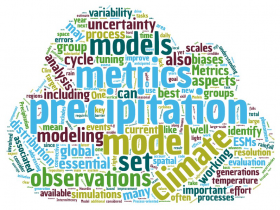 More information
BAMS workshop report: https://journals.ametsoc.org/doi/10.1175/BAMS-D-19-0318.1

July 2019 DOE Workshop website:  https://climatemodeling.science.energy.gov/news/doe-hosts-precipitation-metrics-workshop

The metrics are being incorporated into the PCMDI Metrics Package with first results available this summer: https://cmec.llnl.gov/pmp.html